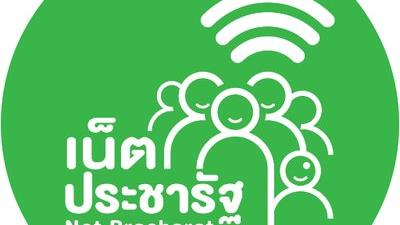 แนวทางการทำงานของ“วิทยากรแกนนำเน็ตประชารัฐ”
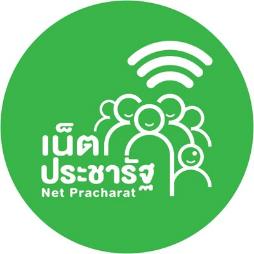 พุทธชาติ ศิริบุตร
ผู้อำนวยการกลุ่มงานติดตามและประเมินผลธุรกรรมทางอิเล็กทรอนิกส์
สำนักงานปลัดกระทรวงดิจิทัลเพื่อเศรษฐกิจและสังคม
Buddhachart.s@mdes.go.th
 พฤศจิกายน ๒๕๖๐
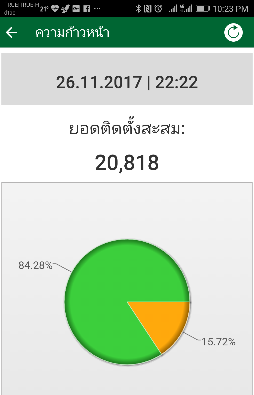 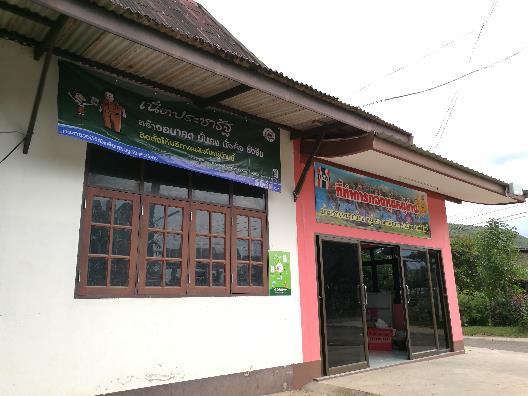 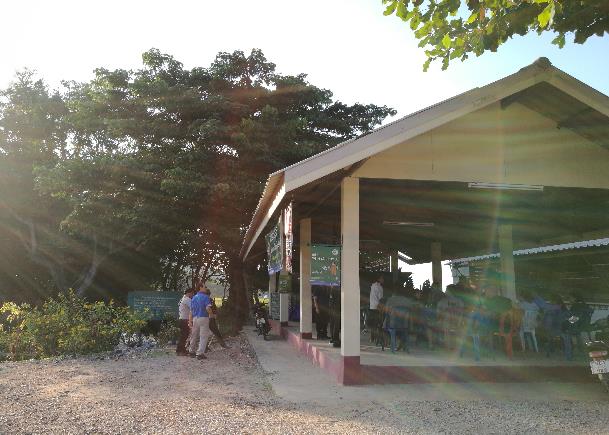 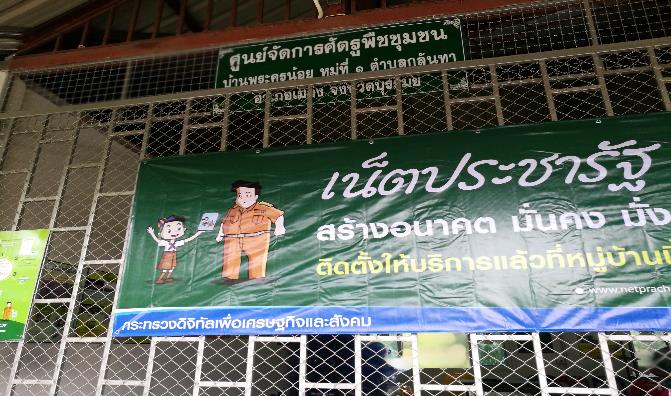 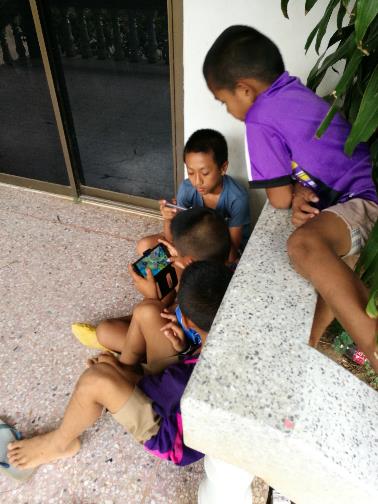 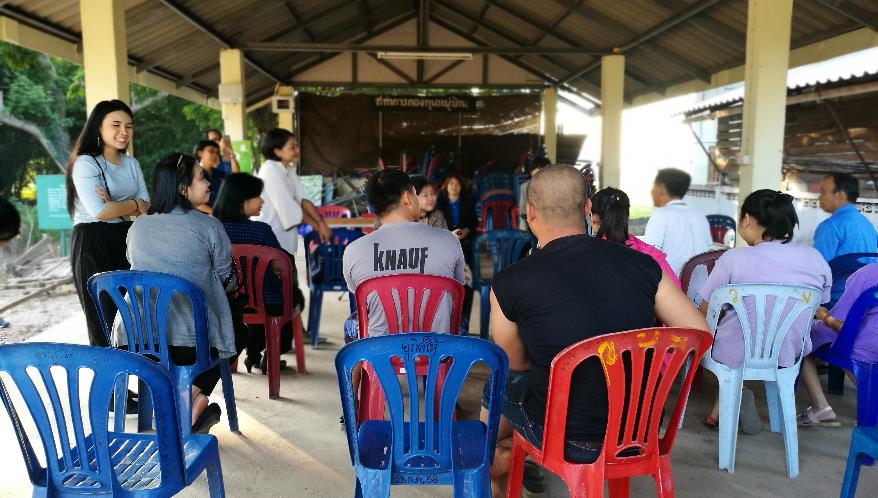 บรรยากาศของจุดติดตั้งเน็ตประชารัฐ
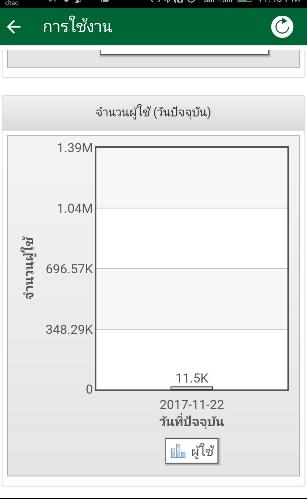 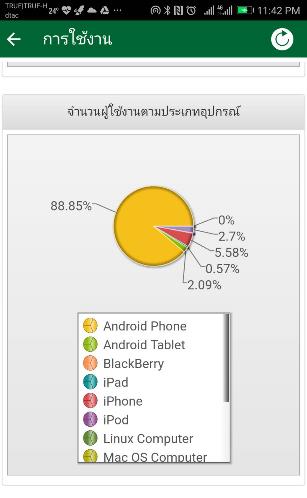 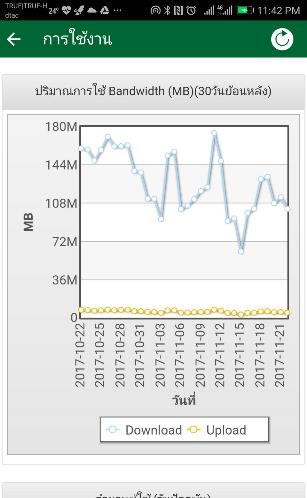 ข้อมูลการใช้งานเน็ตประชารัฐ
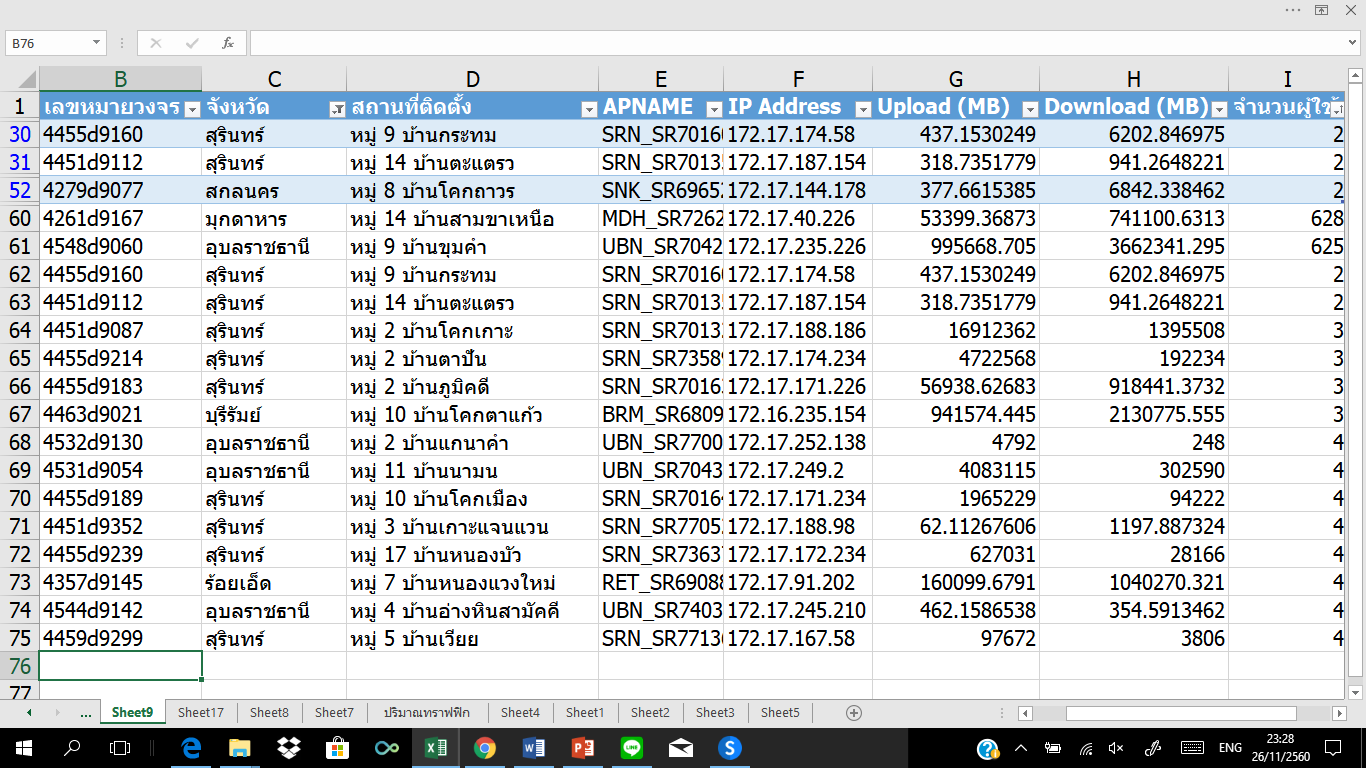 ที่มา: รายงานที่ 4 รายงานปริมาณการใช้งาน ( Bandwidth Utilization Report) ศูนย์บริหารจัดการโครงข่าย ( Network Operation Center : NOC ) ประเดือนตุลาคม
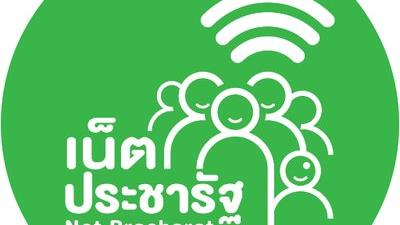 ข้อมูลการใช้งานเน็ตประชารัฐในเดือนตุลาคม
ที่มา: รายงานที่ 4 รายงานปริมาณการใช้งาน ( Bandwidth Utilization Report) ศูนย์บริหารจัดการโครงข่าย ( Network Operation Center : NOC )        ประเดือนตุลาคม
วิธีการสร้างการรับรู้เน็ตประชารัฐสู่ประชาชน
สร้างวิทยากรแกนนำจากครู กศน. และภาคีจากทั่วประเทศ
รวม 1,000 คน
วิทยากรแกนนำ
วิทยากรแกนนำ 1 คน รับผิดชอบ 25 หมู่บ้าน สอนผู้นำชุมชนและวิทยากรเน็ตประชารัฐ 
อย่างน้อยหมู่บ้าน 4 คน
รวม 100,000 คน ได้ ครู ข 24,700 คน
ผู้นำชุมชน
ผู้นำชุมชน
ผู้นำชุมชน
ผู้นำชุมชน
ผู้นำชุมชนและวิทยากรเน็ตประชารัฐ 1 ทีม สอนประชาชนใช้งานเน็ตประชารัฐหมู่บ้านละ 30-40 คน
รวม 750,000-1,000,000 คน
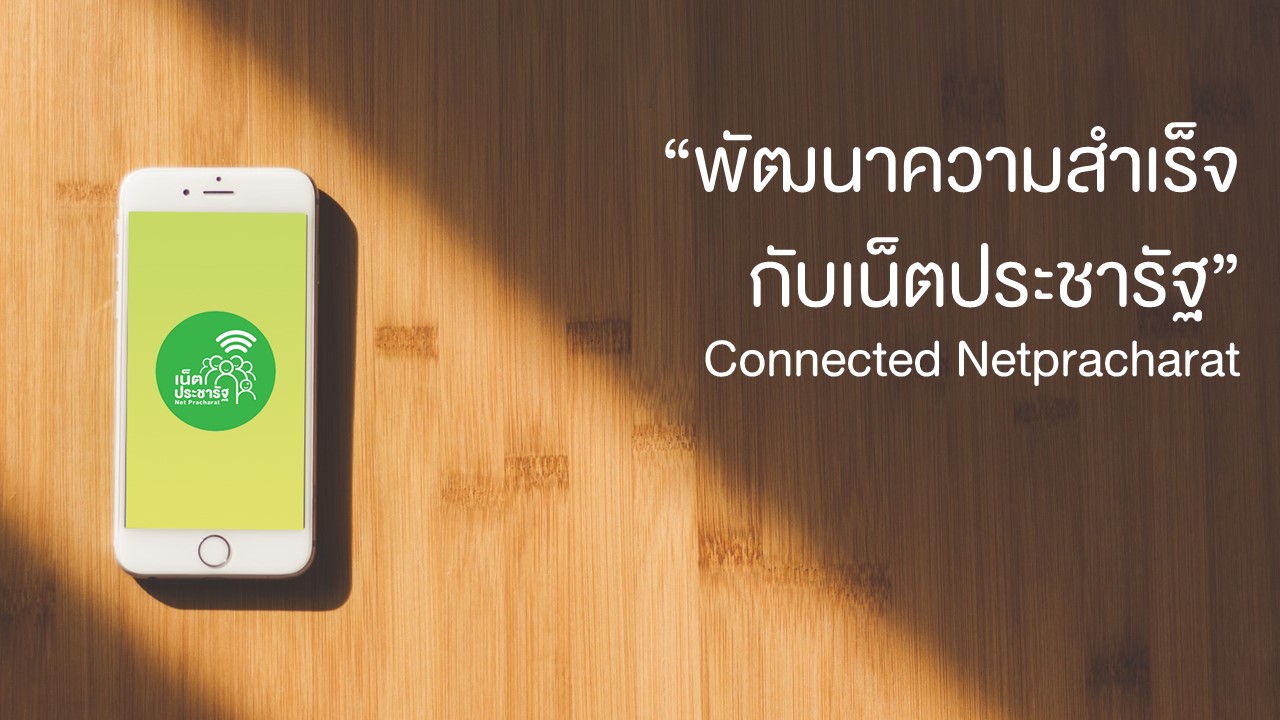 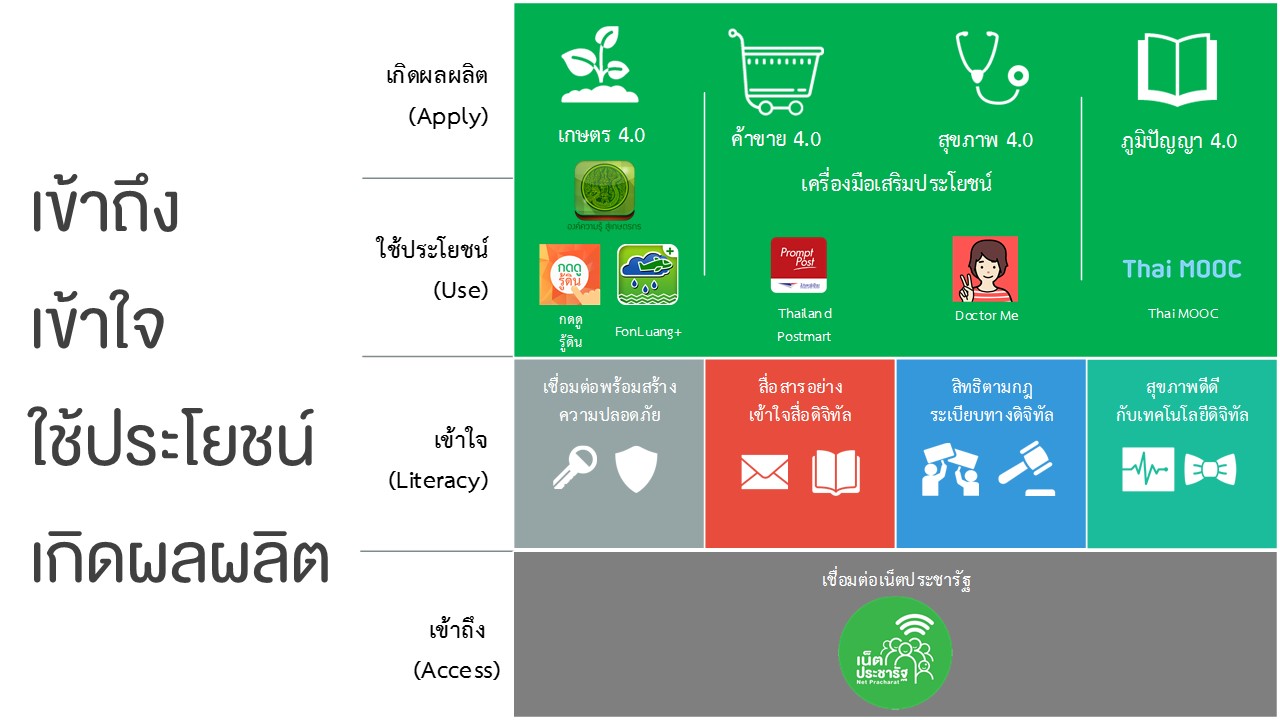 S]ydl^9ilesiy[
หลักสูตรสำหรับการขยายผล
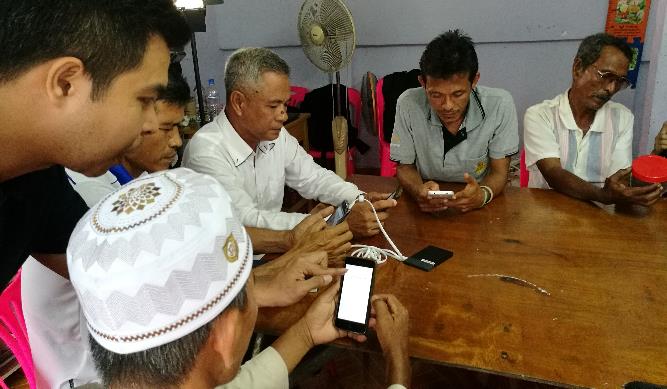 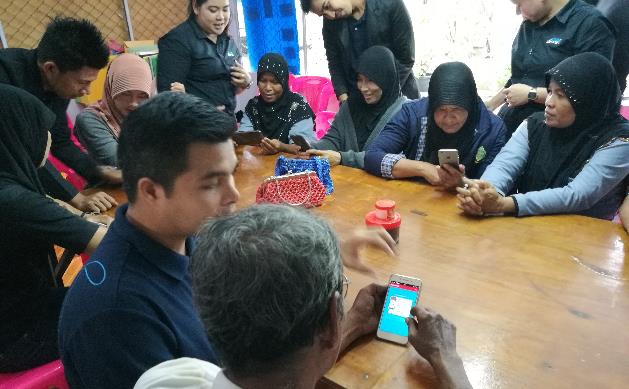 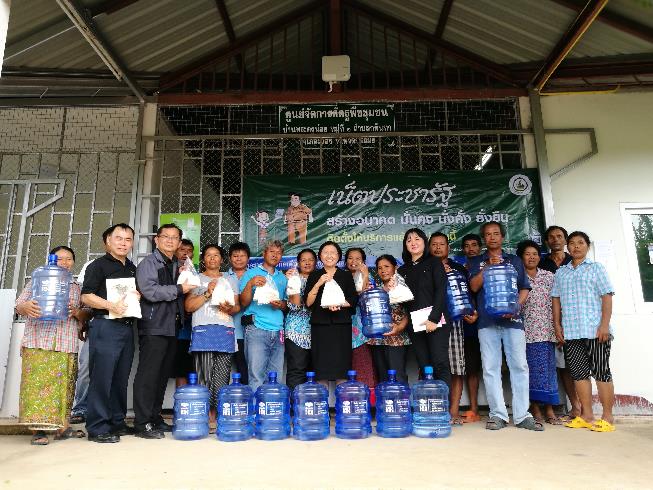 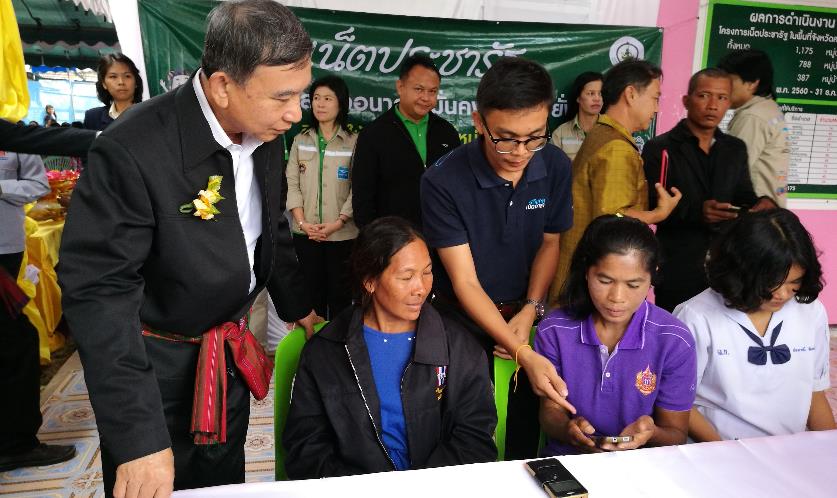 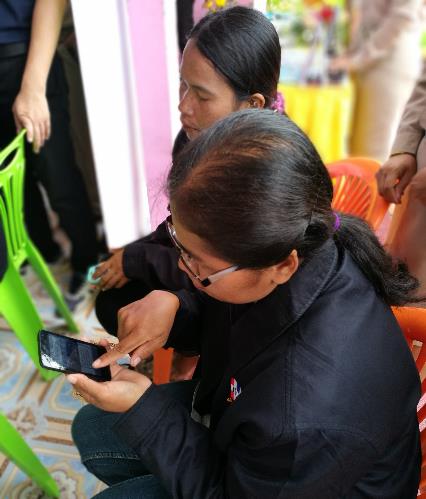 บรรยากาศของจุดติดตั้งเน็ตประชารัฐ
ขั้นตอนการทำงานในพื้นที่
ธ.ค.
ธ.ค.-ก.พ.
ก.พ.
พ.ย.
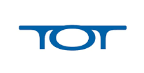 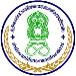 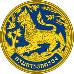 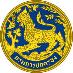 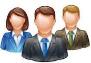 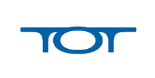 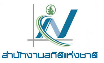 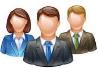 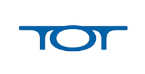 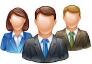 เลือกพื้นที่การทำงาน
(วิทยากร+TOT)
กำหนดแผนและเลือกพื้นที่ทำงาน
(วิทยากร+TOT)
คัดเลือกผู้เรียน หมู่บ้านละ ๔ คน
แจ้งกำหนดการ
จัดอบรม ๔-๕ ครั้ง
รายงานผลในระบบ
ผู้เรียน ๔ คน ประกอบด้วย
ผู้ใหญ่บ้าน
กรรมการหมู่บ้าน
อาสาสมัคร จปฐ.
เยาวชน/นักเรียน กศน./อสม.
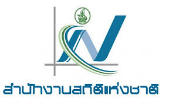 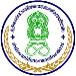 กำกับ ติดตาม สนับสนุน
ติดตามประเมินผล
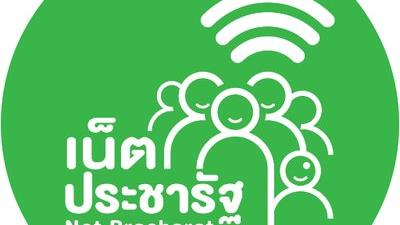 การดำเนินงาน
เลือกพื้นที่การทำงาน คนละ ๒๕ หมู่บ้าน (ทำงานร่วมกับพี่ TOT)
 วางแผนการจัดอบรม กำหนดวัน และพื้นที่ร่วมกับพี่ TOT
 กระทรวงดีอีส่งรายชื่อวิทยากรและรายชื่อหมู่บ้านในความรับผิดชอบแจ้งสำนักงานสถิติจังหวัดและสำนักงาน กศน. เพื่อแจ้งให้จังหวัดสนับสนุน ประสาน ติดตาม
 กระทรวงดีอีส่งข้อมูลการจัดอบรมให้กระทรวงมหาดไทยเพื่อคัดเลือกกลุ่มเป้าหมาย และอำนวยการจัดอบรมตามแผน
 จัดทำรายงานผลการจัดการอบรม 
 สถิติติดตามประเมินการสร้างการรับรู้ และการใช้ประโยชน์
การขับเคลื่อนการสร้างการรับรู้ในจังหวัด
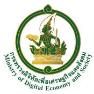 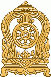 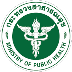 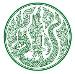 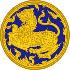 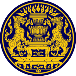 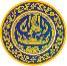 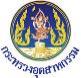 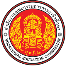 ผู้ว่าราชการจังหวัด ประธาน
หน่วยงานที่เกี่ยวข้องระดับจังหวัด กรรมการ
สถาบันอุดมศึกษา กรรมการ
กศน. จังหวัด กรรมการ
TOT จังหวัด
สถิติจังหวัด กรรมการและเลขานุการ
คณะทำงานระดับจังหวัด
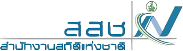 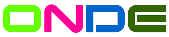 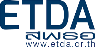 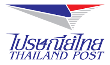 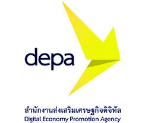 คณะทำงานระดับอำเภอ
นายอำเภอ  ประธาน
หน่วยงานที่เกี่ยวข้องระดับอำเภอ กรรมการ
สถานศึกษา กรรมการ
ฝ่ายปกครองที่เกี่ยวข้อง
กศน. อำเภอ  เลขานุการ
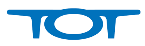 อสม.
โรงเรียน
กลุ่มอาชีพ
กองทุนหมู่บ้าน
องค์การบริหารส่วนตำบล
หมู่บ้าน
หมู่บ้าน
หมู่บ้าน
หมู่บ้าน
กำนัน/ผู้ใหญ่บ้าน
กรรมการหมู่บ้าน
ครู กศน. ตำบล
หมู่บ้าน
หมู่บ้าน
หมู่บ้าน
หมู่บ้าน
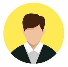 ผู้จัดการ
กองทุนหมู่บ้าน
บรรยากาศการทำงานร่วมกันของวิทยากรแกนนำหลังจากการอบรม
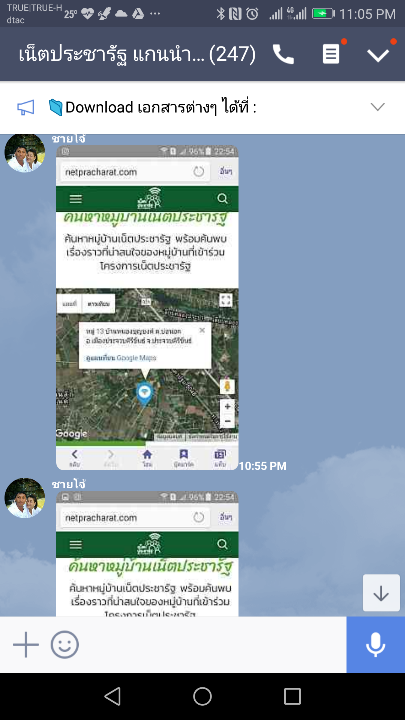 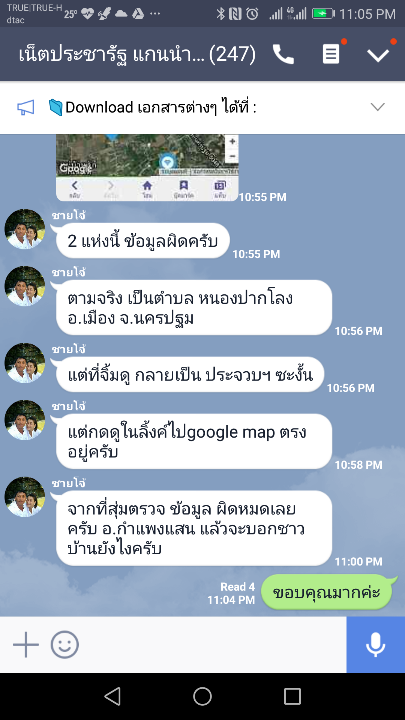 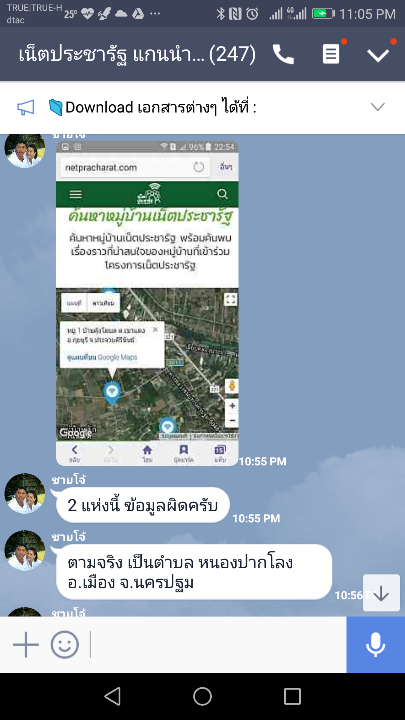 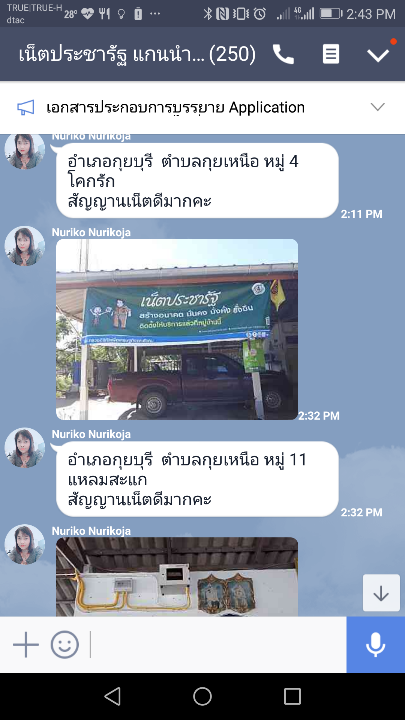 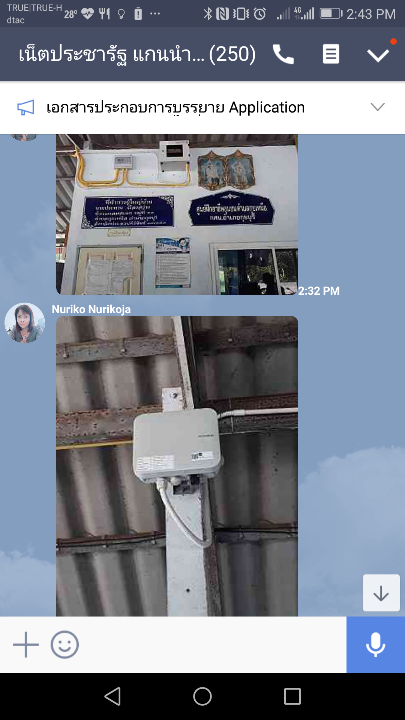 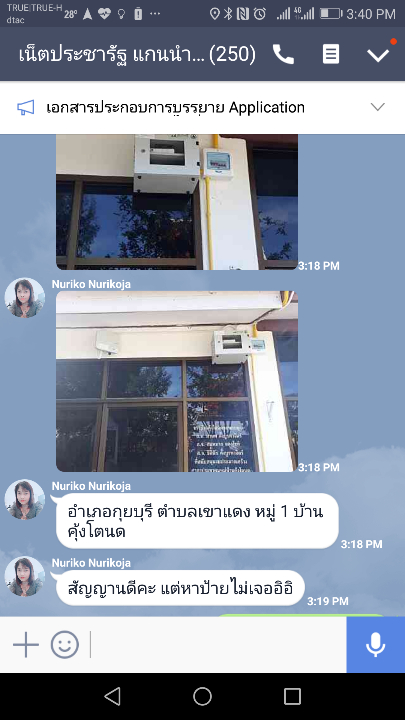 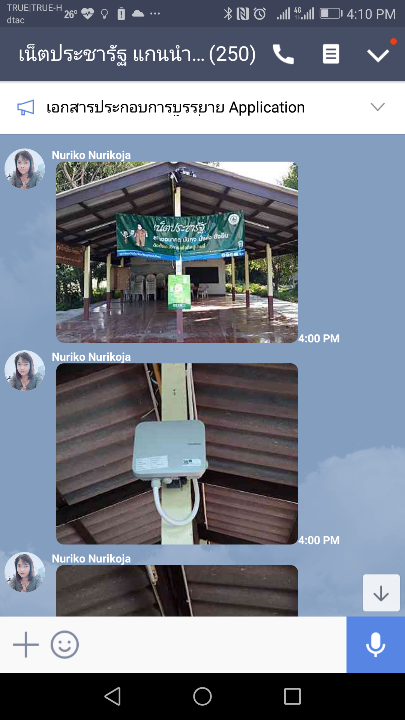 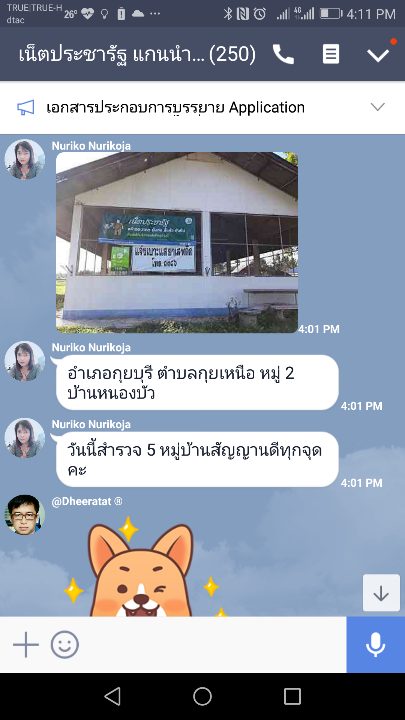 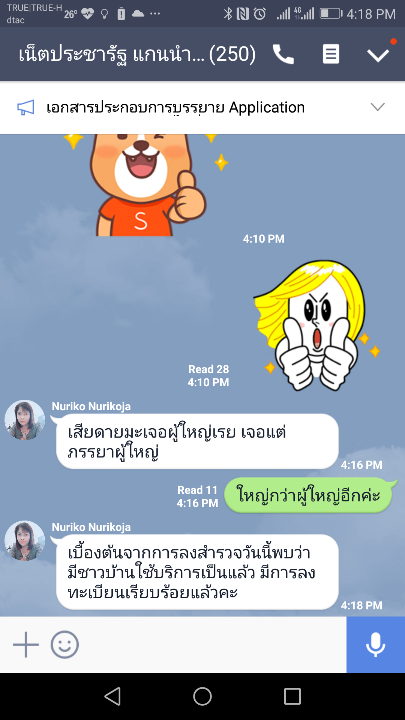 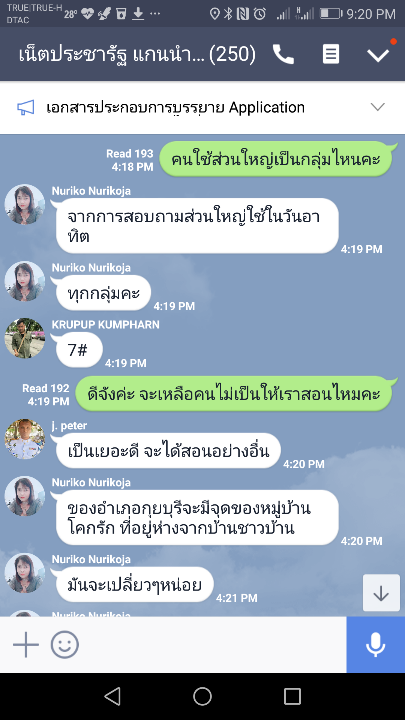 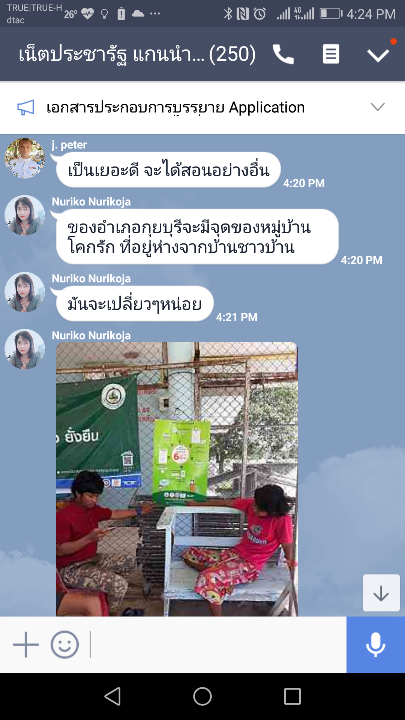 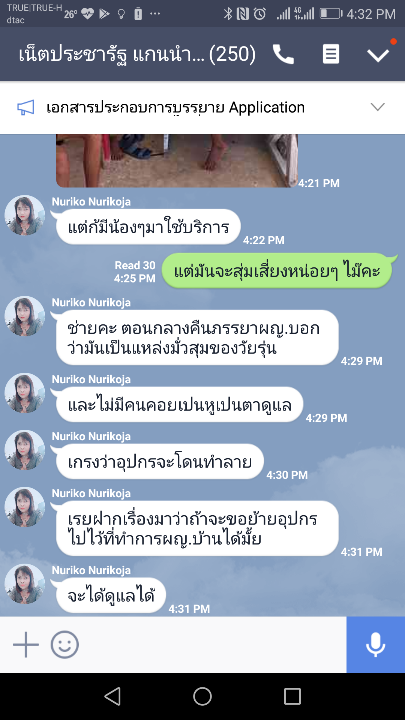 ช่องการติดต่อสื่อสาร
Line กลุ่ม “เน็ตประชารัฐ แกนนำ #3”
 www.netpracharat.com
 puttachart@hotmail.com